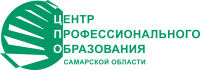 Процедура проведения методического аудита условий реализации основных образовательных программ ПОО
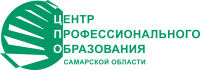 Аудит
вид контрольной деятельности, представляющий собой совокупность взаимосвязанных элементов, включая цель проведения аудита, объекты аудита, комплекс критериев и показателей оценки, методы сбора, обработки и интерпретации данных, предназначенных для оценки каких-либо объектов и процессов в организации.
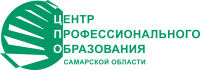 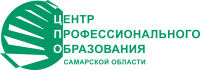 Аудит в образовании
систематический независимый и документированный процесс получения и оценки информации о состоянии образовательного процесса, его учебно-методического обеспечения и особенностей его реализации на практике.
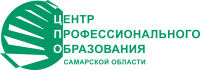 Методический аудит
разновидность образовательного аудита, целью которого выступает оценка качества учебно-методического обеспечения образовательных программ и исследование имеющихся методических проблем их эффективной реализации в образовательной организации
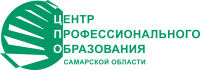 Задачи методического аудита
1) сбор объективных данных по фиксируемым параметрам и характеристикам 
2) обработка, анализ и интерпретация результатов, оценка возможных рисков и дефицитов для качественной реализации ООП (формирование аудиторского заключения);
3) разработка (совместно с представителями профессиональной образовательной организации) совокупности коррекционных мер 
4) предоставление заинтересованным пользователям, в том числе региональным органам управления образованием, администрации профессиональной образовательной организации информации об уровне соответствия учебно-методического обеспечения ООП и условий ее реализации в образовательном процессе требованиям ФГОС СПО, иных нормативных документов федерального и регионального уровня.
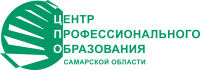 Формат проведения методического аудита
Камеральная проверка
Выездная проверка
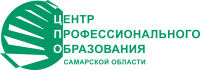 Объекты методического аудита
кластер 2 «Методические условия организации учебного процесса по ООП СПО».
кластер 1 «Учебно-программная документация, обеспечивающая реализацию ООП СПО»;
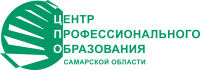 Кластер 1
- рабочий учебный планы и календарный учебный график; 
- рабочие программы учебных дисциплин, курсов;
- рабочие программы профессиональных модулей;
- программы учебной (производственной), преддипломной практики;
- программа государственной итоговой аттестаций выпускников (ГИА);
- учебно-методические комплекты по отдельным дисциплинам, междисциплинарным курсам и профессиональным модулям;
- тематика выпускных квалификационных работ (ВКР);
- фонды оценочных средств;
- пакет документов по обучению инвалидов и лиц с ОВЗ
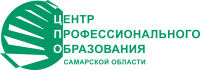 Кластер 2
- организационно-методическое обеспечение учебного процесса (совокупность локальных актов образовательной организации, регламентирующих учебно-методические аспекты образовательного процесса);
- используемые преподавателями образовательные технологии;
- характеристики участия в планировании и организации образовательного процесса работодателей как заказчиков и потребителей кадров с прикладными квалификациями;
- иные характеристики методических условий, созданных в образовательной организации для реализации ООП СПО.
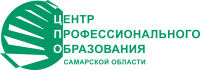 Показатели аудита
1. Кластер 1 «Учебно-программная документация,  обеспечивающая реализацию ООП СПО»: 
Показатель 1.1. Соответствие общей структуры и оформления ООП требованиям ФГОС СПО по ТОП-50 и примерной основной образовательной программы (ПООП).
Показатель 1.2. Соответствие структуры учебного плана и календарного учебного графика в составе ООП требованиям  ФГОС СПО по ТОП-50, ПООП, региональным требованиям.
Показатель 1.3. Соответствие рабочих программ учебных дисциплин, профессиональных модулей, практик требованиям ПООП, региональным требованиям.
Показатель 1.4. Соответствие образовательных результатов, внесенных в ООП  по результатам работы с профессиональными стандартами, их требованиям……….
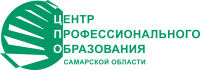 Критерии оценивания
это признаки, на основании которых проводится оценка объекта оценивания в рамках каждого показателя. Они свидетельствуют о соответствии конкретного параметра официально установленным требованиям
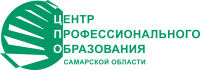 Критерии оценивания
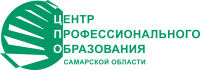 Концепция методического аудита условий реализации основных образовательных программ среднего профессионального образования в Самарской области
Программа методического аудита
Инструментарий методического аудита (чек-лист)
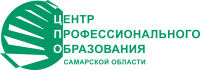 Камеральная проверка
- перечень материалов для камеральной проверки
- перечень материалов, которые предоставляются при условии обучения по данной ООП лиц с инвалидностью и ОВЗ
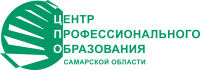 Выездная проверка
- перечень материалов для выездной проверки
- посещение и анализ 2 уроков (по дисциплинам/МДК, материалы которых были представлены для камеральной проверки)
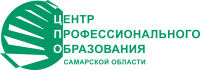 Аудиторское заключение
документ, содержащий обобщенные аргументированные оценки предметов аудиторской проверки, предоставленные по результатам методического аудита
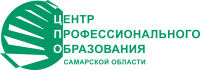 представленные документы рассматриваются  в течении 
10 рабочих дней
аудиторское заключение готовится – в течении 
3 рабочих дней
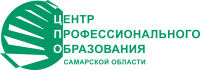 План – график проведения 
методического аудита условий 
реализации ООП СПО в Самарской области
2019г.